TRƯỜNG TIỂU HỌC BẠCH ĐẰNG
Tập đọc – Lớp 5C
Sang năm con lên bảy
Tuần 33 – trang 149
GV: ĐÀO THỊ HUYỀN
Khởi động:
1. Đọc điều 15,16 và 17 trong bài Luật Bảo vệ, chăm sóc và giáo dục trẻ em. Cho biết: Trẻ em có những quyền gì ?
2. Đọc điều 21 trong bài Luật Bảo vệ, chăm sóc và giáo dục trẻ em. Cho biết nội dung chính của điều luật trên là gì ?
Thứ năm  ngày 4 tháng 5 năm 2024
TẬP ĐỌC
SANG NĂM CON LÊN BẢY
                                   ( Vũ Đình Minh)
Sang năm con lên bảy
(Trích)
Đi qua thời ấu thơ
Bao điều bay đi mất
Chỉ còn trong đời thật
Tiếng người nói với con
Hạnh phúc khó khăn hơn
Mọi điều con đã thấy
Nhưng là con giành lấy
Từ hai bàn tay con
Sang năm con lên bảy
Cha đưa con tới trường
Giờ con đang lon ton
Khắp sân trường chạy nhảy
Chỉ mình con nghe thấy
Tiếng muôn loài với con.
Mai rồi con lớn khôn
Chim không còn biết nói
Gió chỉ còn biết thổi
Cây chỉ còn là cây
Đại bàng chẳng về đây
Đậu trên cành khế nữa
Chuyện ngày xưa, ngày xửa
Chỉ là chuyện ngày xưa.
Vũ Đình Minh
Thứ năm  ngày 4   tháng 5 năm 2024Tập đọc:SANG NĂM CON LÊN BẢY
Từ ngữ
1. Luyện đọc:
lon ton
Lên bảy, lon ton, muôn loài, giành lấy
2. Tìm hiểu bài:
Những câu thơ nào cho thấy thế giới tuổi thơ rất vui và đẹp?
- Em có nhận xét gì về thế giới tuổi thơ ?
Thế giới tuổi thơ rất vui và đẹp.
Những câu thơ cho thấy  thế giới tuổi thơ rất vui và đẹp là: 
   Giờ con đang lon ton
   Khắp sân vườn chạy nhảy
   Chỉ mình con nghe thấy
   Tiếng muôn loài với con.
Thứ năm  ngày 4   tháng 5 năm 2024Tập đọc:SANG NĂM CON LÊN BẢY
Từ ngữ
1. Luyện đọc:
lon ton
Lên bảy, lon ton, muôn loài, giành lấy
đại bàng
2. Tìm hiểu bài:
Thế giới tuổi thơ thay đổi như thế nào khi ta lớn lên?
Thế giới tuổi thơ thay đổi ngược lại với tất cả những gì mà trẻ em cảm nhận : 
     Chim không còn biết nói          Đậu trên cành khế nữa 
     Gió chỉ còn biết thổi                 Chỉ còn trong đời thật 
     Cây chỉ còn là cây                    Tiếng người nói với con. 
     Đại bàng chẳng về đây
Thứ năm  ngày 4   tháng 5 năm 2024Tập đọc:SANG NĂM CON LÊN BẢY
Từ ngữ
1. Luyện đọc:
lon ton
Lên bảy, lon ton, muôn loài, giành lấy
đại bàng
hạnh phúc
2. Tìm hiểu bài:
Từ giã tuổi thơ, con người tìm thấy hạnh phúc ở đâu ?
+ Vậy để có được hạnh phúc trong cuộc sống này, con người cần phải làm gì ?
* Để có được hạnh phúc, con người phải vất vả, khó khăn 
 vì phải giành lấy hạnh phúc bằng lao động, bằng hai bàn
 tay của mình, không giống như hạnh phúc tìm thấy dễ dàng
 trong các truyện thần thoại, cổ tích nhờ sự giúp đỡ của bụt, của tiên…
* Từ giã thế giới tuổi thơ, con người tìm thấy hạnh phúc trong đời thực.
Thứ năm  ngày 4   tháng 5 năm 2024Tập đọc:SANG NĂM CON LÊN BẢY
Từ ngữ
1. Luyện đọc:
lon ton
Lên bảy, lon ton, muôn loài, giành lấy
đại bàng
hạnh phúc
2. Tìm hiểu bài:
+ Bài thơ là lời của ai nói với ai ? 
       Bài thơ là lời của người cha nói với con.
      * Qua bài thơ, người cha muốn nói gì với con ?
      Khi lớn lên từ giã tuổi thơ, con sẽ có một cuộc sống hạnh phúc thật sự do chính hai bàn tay con gây dựng nên.
Thứ năm  ngày 4   tháng 5 năm 2024Tập đọc:SANG NĂM CON LÊN BẢY
Nội dung: 
     Khi lớn lên từ giã tuổi thơ, con sẽ có một cuộc sống hạnh phúc thật sự do chính hai bàn tay con gây dựng nên.
3. Luyện đọc diễn cảm
Mở rộng vốn từ: Trẻ em
Sang năm con lên bảy
Cha đưa con đến trường
Giờ con đang 
Khắp sân vườn
Chỉ mình con 
Tiếng                   với con.

Mai rồi con
Chim                   biết nói
Gió               biết thổi
Cây               là cây
Đại bàng 
Đậu trên cành khế nữa
Chuyện ngày xưa, ngày xửa
Chỉ là chuyện ngày xưa.
lon ton
chạy nhảy
nghe thấy
muôn loài
lớn khôn
không còn
chỉ còn
chỉ còn
chẳng về đây
Thứ năm  ngày 4   tháng 5 năm 2024Tập đọc:SANG NĂM CON LÊN BẢY
Chuẩn bị bài: Lớp học trên đường.
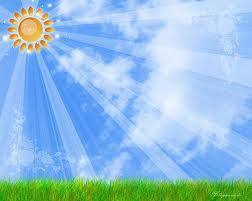 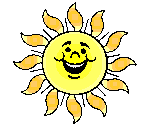 Chúc các em chăm ngoan học giỏi !
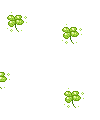 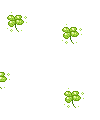 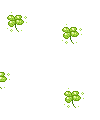 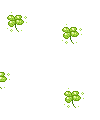 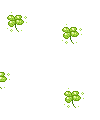 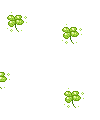 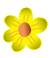 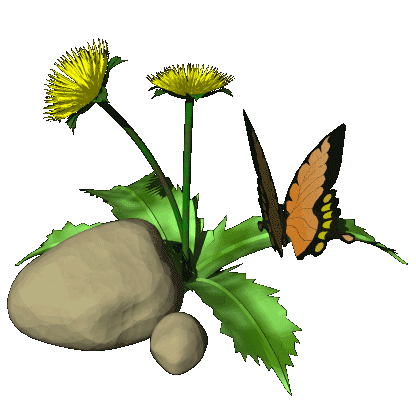 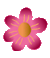 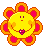 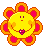 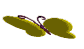 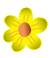 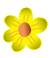 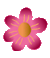 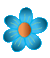